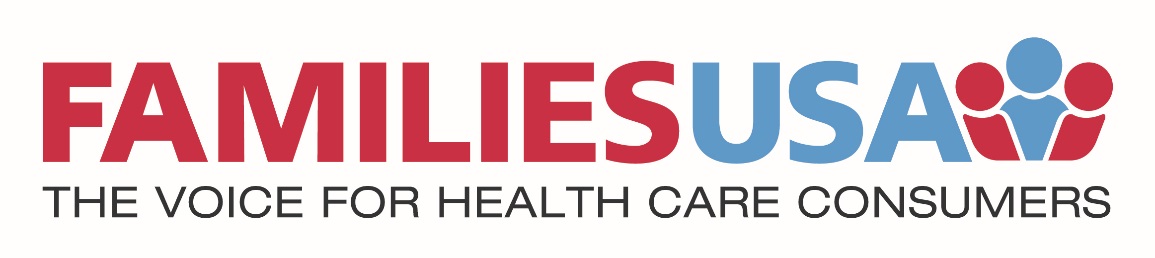 1115 Waivers—What’s Happening This Year?  

Dee Mahan
Director, Medicaid Initiatives
January 2019
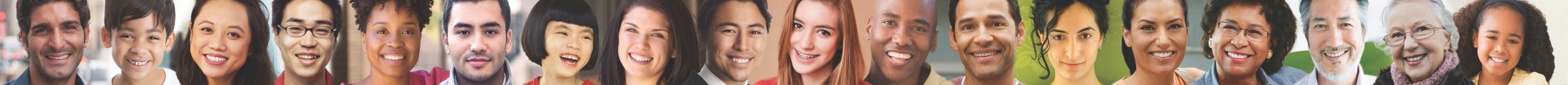 Presentation Name
Presented by Presenter Name, Title
Waiver Map: January 2018
Waiver Map: January 2019
It isn’t just the number of waivers & states
Work reporting, other paperwork requirements, premiums, excluded benefits, time limits, asset tests, partial expansion. . . .